Flat-Panel PMTStatus of Readout at Edinburgh
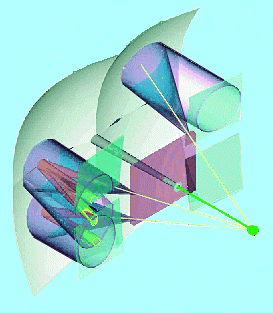 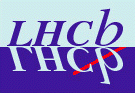 Development of amplifier for FP-PMT signals
 First FP-PMT signal traces (with a 2-channel readout…)
 Conclusions
Stephan Eisenhardt
University of Edinburgh
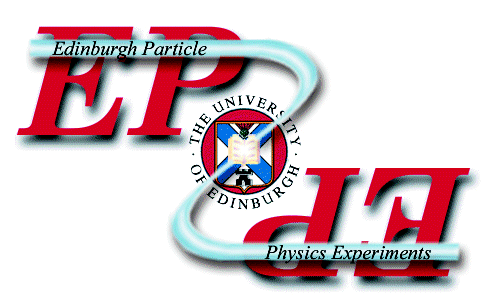 RICH Upgrade meeting, 26.08.2009
Task: Build a Reference Readout .
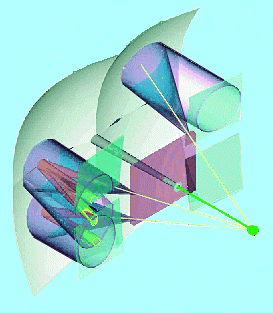 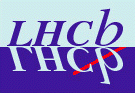 Adapt signal output of FP-PMT to charge sensitive ADCs
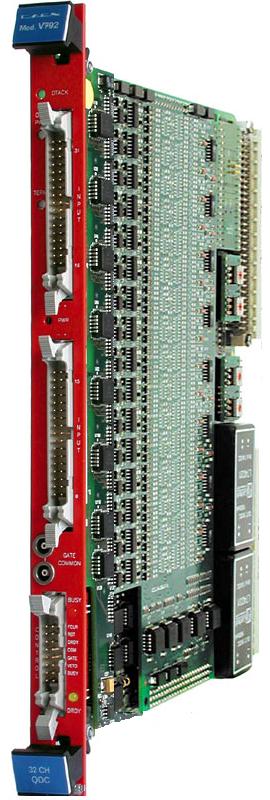 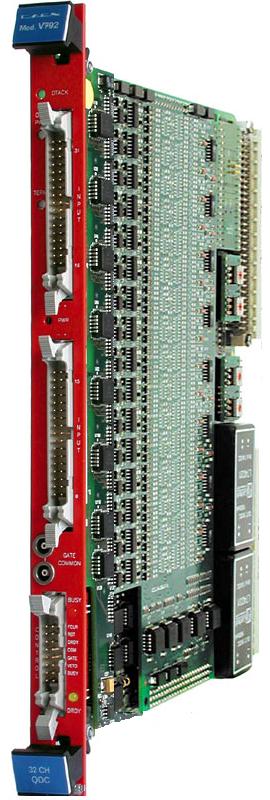 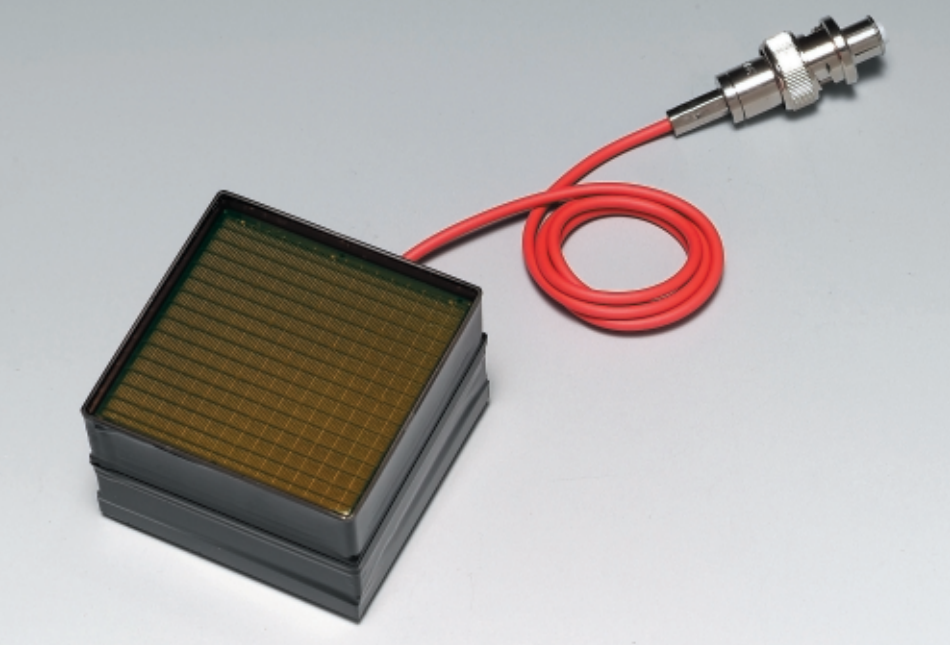 need 64x amp:
gain ~100
PMT signal:  0.06 – 0.24pC   (0.375 – 1.5 Me-)
256 channels
ADC Range: 0 – 400pC
Resolution: 0.10pC
2x32 channels
RICH Upgrade meeting, 26.08.2009
Stephan Eisenhardt
How to …
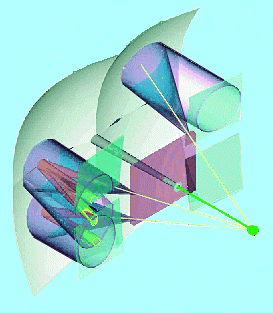 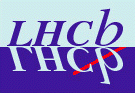 Commercial fast amps too expensive for 64 channels:
channel gain: 10
e.g. 16 channels for ~ £ 3000.-
OK for 8 channels, as done for MaPMT
too expensive for 64 channels ( = £ 24000.-)

Alternative : build your own…
large gain
low noise
linear in charge amplification
fast (base of pulse shape <15ns)
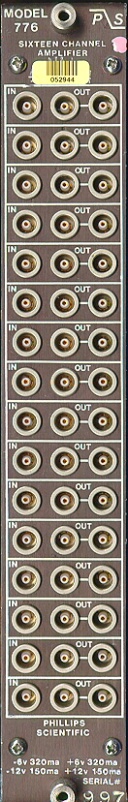 RICH Upgrade meeting, 26.08.2009
Stephan Eisenhardt
Our Solution
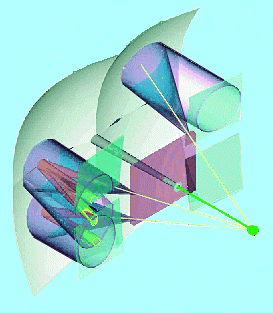 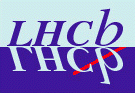 Base: op-amp LMH 6702
non-differential, wideband op-amp
ultra low distortion
bandwidth at gain 2: 		1.7GHz 	(output signal <0.5Vpp)
bandwidth at gain 10:		370MHz
operated in inverting mode
fast slew rate:		3100V/ms
low noise:			1.83nV/ Hz

Our layout:
two-stage amplifier
50W input and output termination
each stage with gain 10
	 operation outside recommended range…
strong noise filtering
signal GND and power GND separated
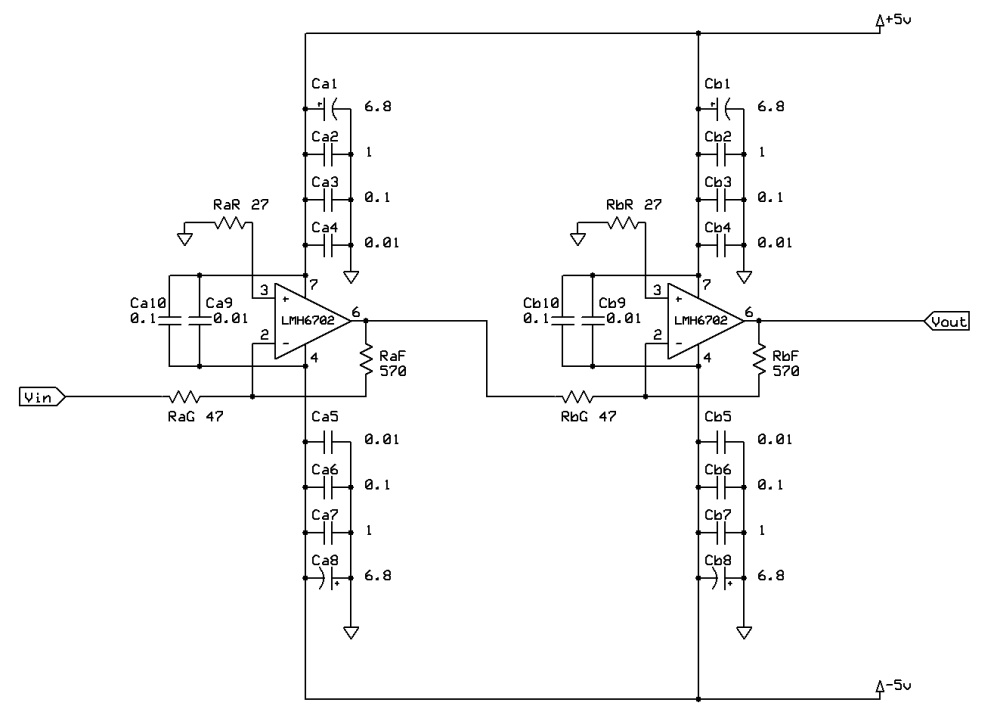 RICH Upgrade meeting, 26.08.2009
Stephan Eisenhardt
Biasing
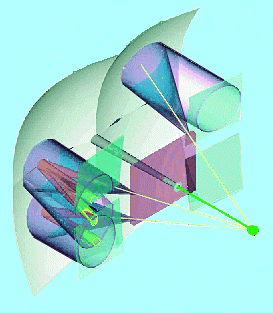 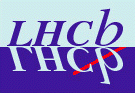 Restriction by the input circuit of the V792:  may not exceed +15mV
risk of damage to the input circuit
i.e. positive overshoots may kill the expensive devices…

Solution:
adjustable bias circuit in the output
capacitive decoupling (100nF)
bias adjustable (0…-5V)
use low noise trimmer (500W, 25 turn)

Operation:
mandatory study of output signals before connecting to V792
set biases for all channels individually to a safe value…
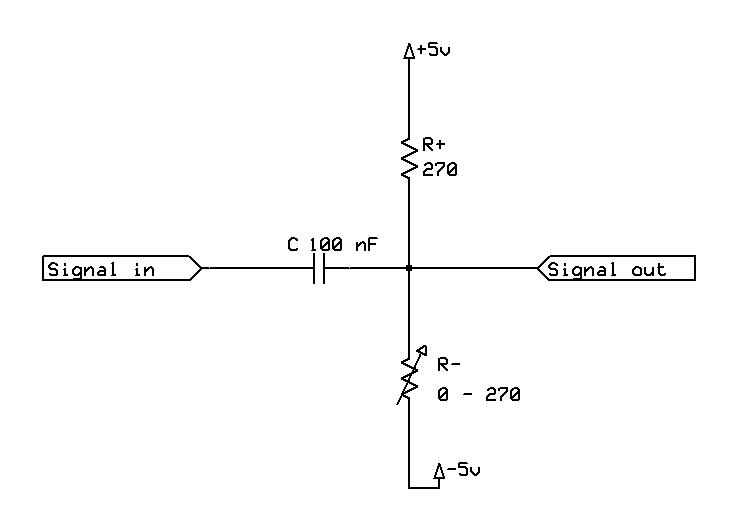 RICH Upgrade meeting, 26.08.2009
Stephan Eisenhardt
The Prototype
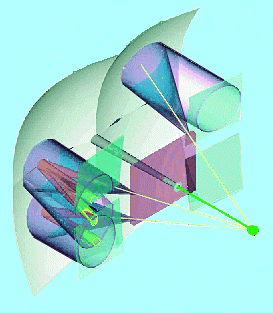 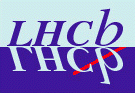 Built and studies by Iain Longstaff (summer student):
using two
	 evaluation PCBs

signal source:
	MaPMT@1000V
	gain ~1.2Me-
	(centre channel)
use dark counts =
	single photoelectrons

signal split to:
	- amp input
	- oscilloscope
readout:
	oscilloscope
	50W input
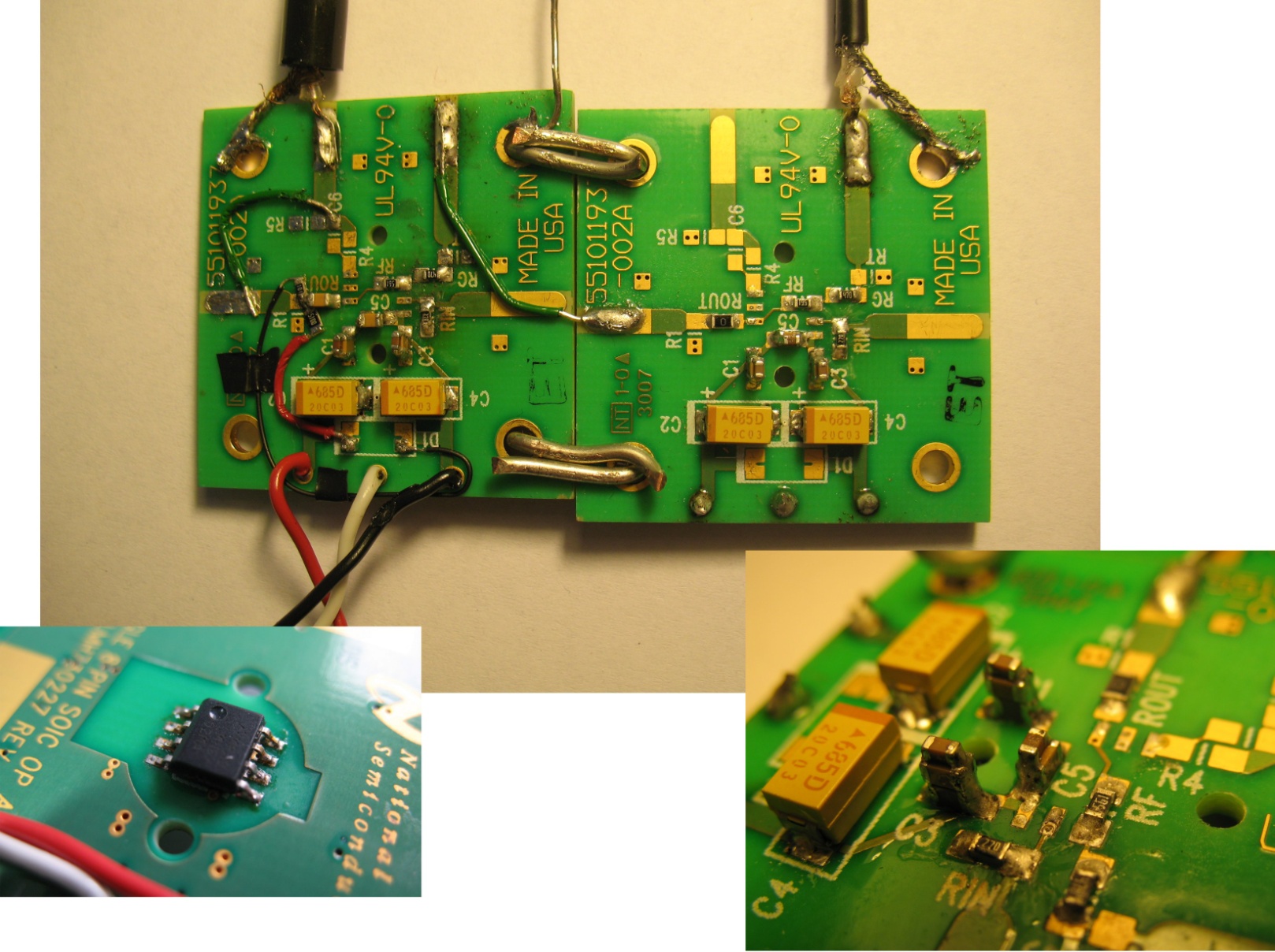 RICH Upgrade meeting, 26.08.2009
Stephan Eisenhardt
MaPMT Signal Trace
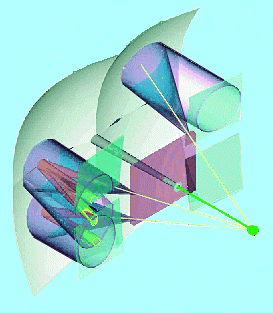 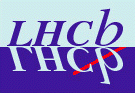 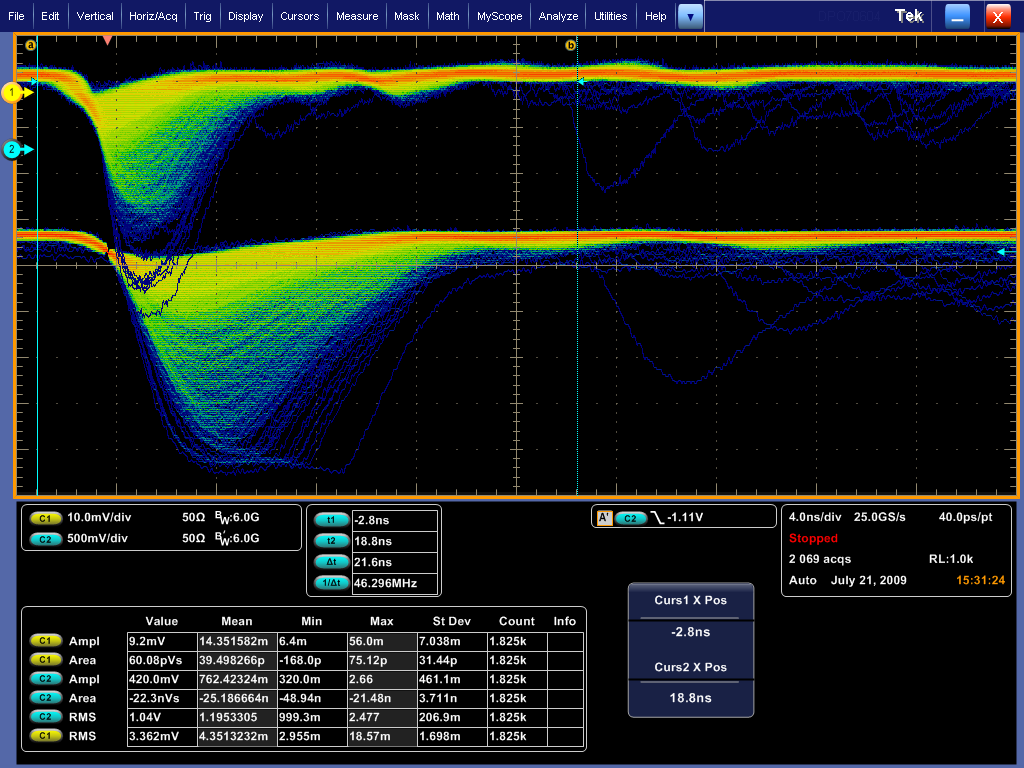 MaPMT pulses
10mV/div
amp pulses
500mV/div
time scale
4ns/div
>2000 pulses
RICH Upgrade meeting, 26.08.2009
Stephan Eisenhardt
Prototype Results
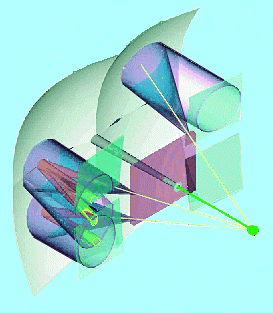 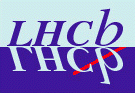 Voltage gain:
saturates: at 4V - bias
due to output current limit of 80mA & 50W termination

Charge gain:
effective gain: expected: 142, found: 132±3
linear over the whole spectrum, if integrated over 16ns

Noise:
measured standard deviation of pedestal
	(HV of MaPMT off)
std dev @ input:	0.58mV
std dev @ output:	19mV

ratio: 33 << gain
noise at input limited by measurement,
	not by amplifier
400pC
1pC
RICH Upgrade meeting, 26.08.2009
Stephan Eisenhardt
Amplifier Status
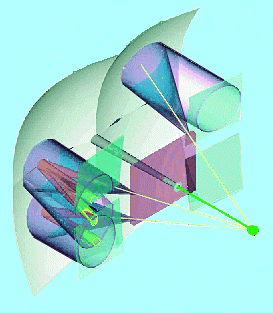 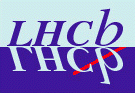 Single Channel amplifier PCB:
PCB designed
130 PCBs produced
first PCB populated and under test

Motherboard:
currently in PCB design
64 amplifier PCBs plug vertically in
alternating from front and back side
same input track length (capacity!)
impedance match where possible
power bus bars
64 biasing circuits

complication: high density input connector
2x40 pins, 0.75 mm pitch
connecting to both sides of the PCB
connecting to GND on the edge
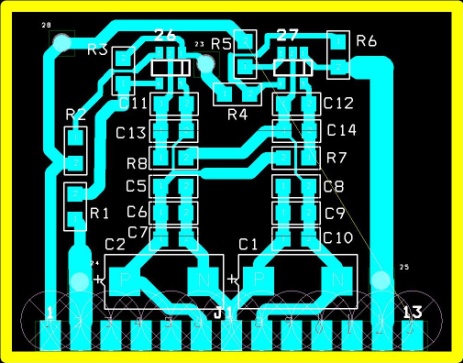 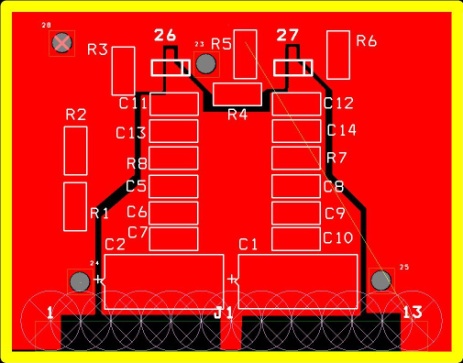 amp circuit
GND planes
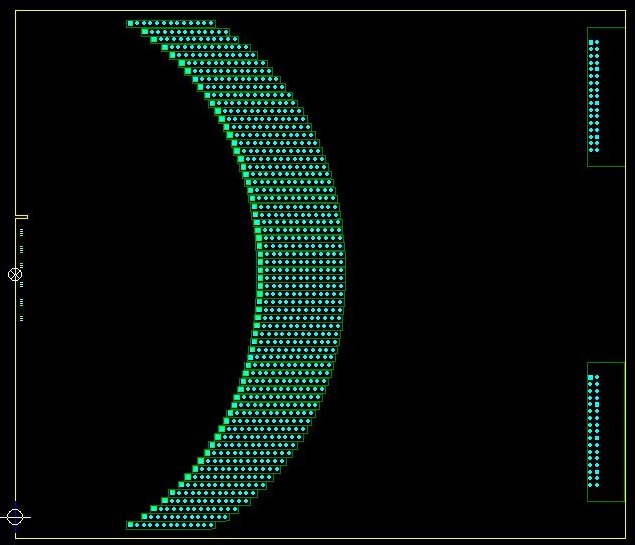 4 output
connectors
a 16 ch
64 ch
input
connector
room for
bias circuits
RICH Upgrade meeting, 26.08.2009
Stephan Eisenhardt
Two-Channel Readout
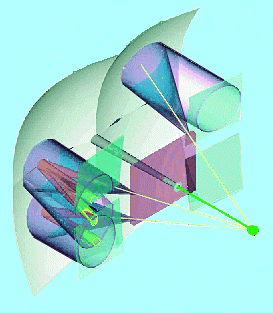 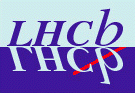 How to read out single FP-PMT channels? (without a proper setup…)
need proper grounding of other channels…
Recipee:
use 4 PCB mount connectors
roll copper foil
squeeze between solder pins
	(shorts 16 GND to 64 signal pins)
leave gap to feed out 2 channels…
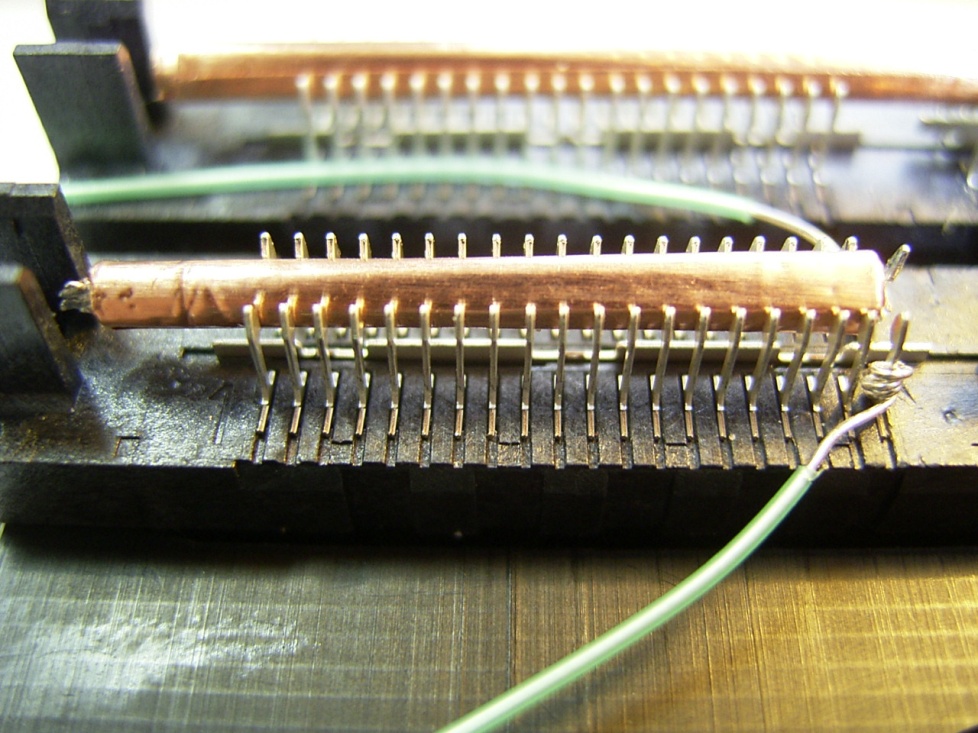 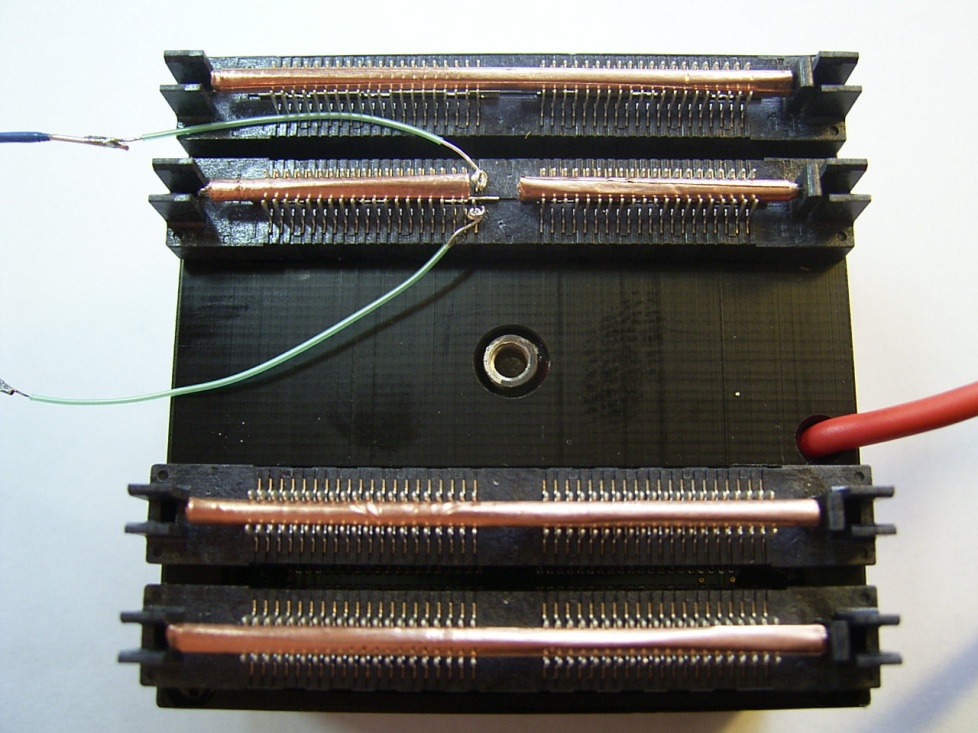 RICH Upgrade meeting, 26.08.2009
Stephan Eisenhardt
Two-Channel Readout
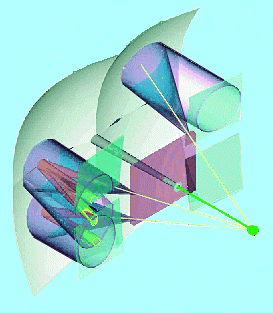 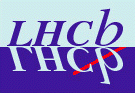 feed lines directly into LEMO cables…
and ground well (aehm, sort off…)

prop up FP-PMT in dark box
and look for dark counts

caveat: no cross-talk study possible yet
	(not neighbouring channels)
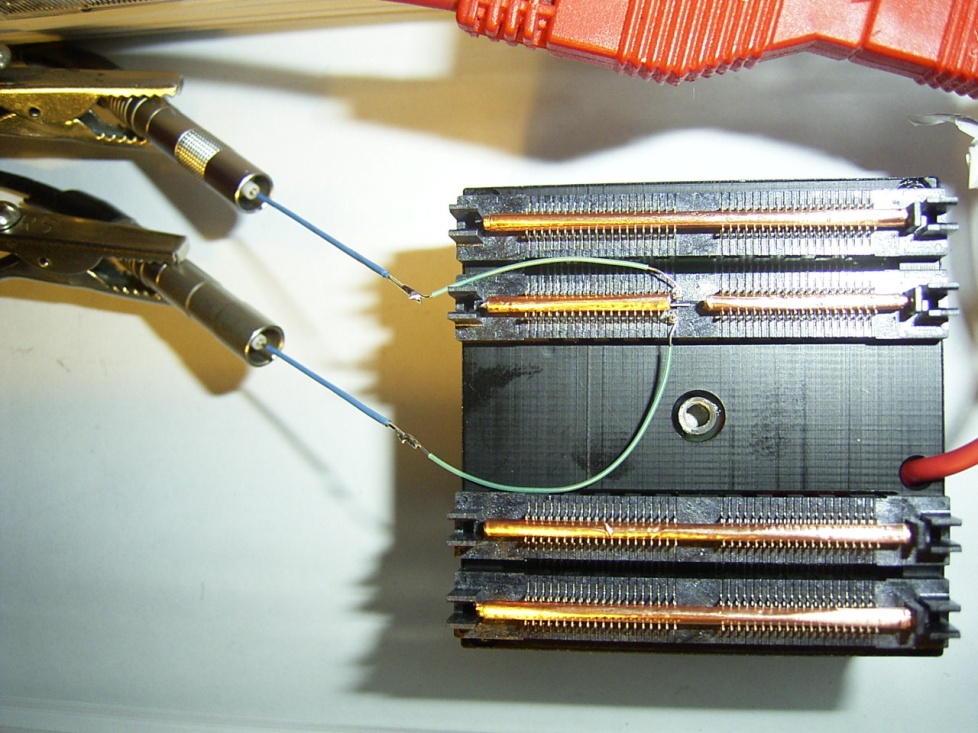 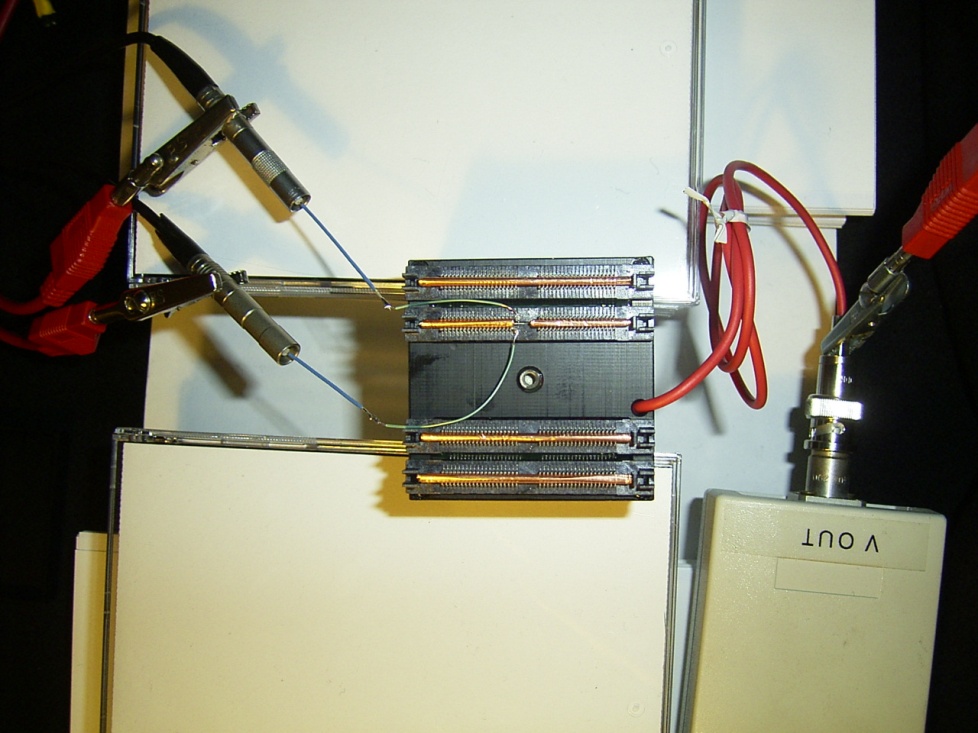 RICH Upgrade meeting, 26.08.2009
Stephan Eisenhardt
FP-PMT Signal Trace
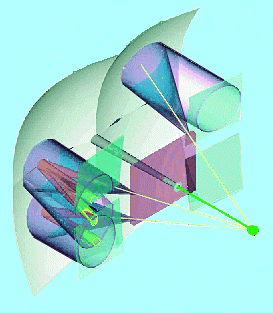 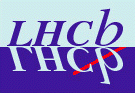 FP-PMT pulse
10mV/div
amp pulse
500mV/div
time scale
4ns/div
trise~0.8ns
1 pulse
RICH Upgrade meeting, 26.08.2009
Stephan Eisenhardt
MaPMT Signal Trace
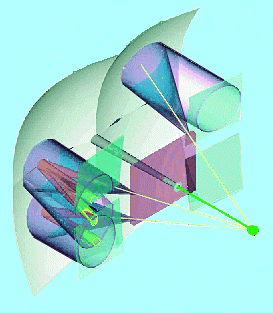 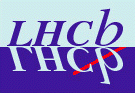 known reflection from Y-split
MaPMT pulse
10mV/div
time scale
4ns/div
amp pulse
500mV/div
trise~1.2ns
1 pulse
RICH Upgrade meeting, 26.08.2009
Stephan Eisenhardt
FP-PMT Signal Trace
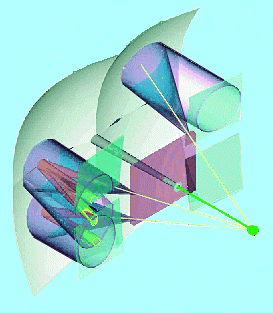 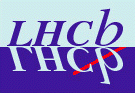 FP-PMT pulses
10mV/div
amp pulses
500mV/div
time scale
4ns/div
>1000 pulses
RICH Upgrade meeting, 26.08.2009
Stephan Eisenhardt
FP-PMT Signal Trace
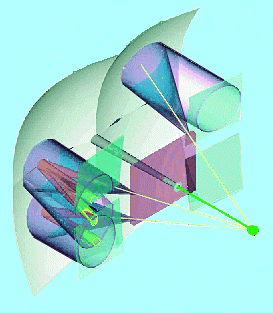 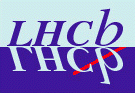 FP-PMT pulses
10mV/div
amp pulses
500mV/div
time scale
10ns/div
>1000 pulses
RICH Upgrade meeting, 26.08.2009
Stephan Eisenhardt
FP-PMT Signal Trace
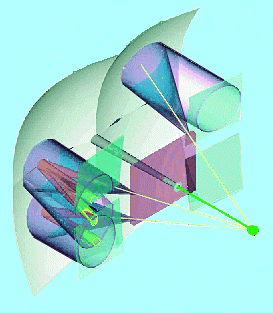 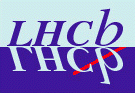 FP-PMT pulses
10mV/div
amp pulses
500mV/div
time scale
40ns/div
>1000 pulses
RICH Upgrade meeting, 26.08.2009
Stephan Eisenhardt
Conclusions
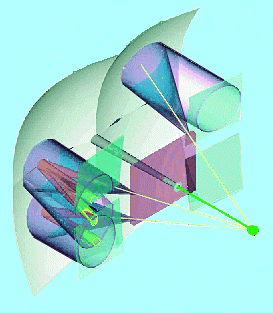 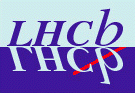 Amplifier development took longer than expected
	(not aided by me being ill for >1 month…)

Prototype amplifier works very well
linear in charge amplification
large gain
low noise

PCB status
amplifier PCB just back from production
motherboard PCB on the drawing board

FP-PMT signal trace
fast signal indeed: trise ~0.8ns as in data sheet
ringing on the trace: not yet understood
RICH Upgrade meeting, 16.04.2009
Stephan Eisenhardt
Spare Slides
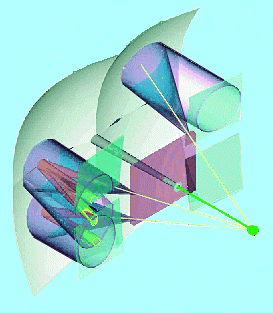 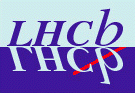 RICH Upgrade meeting, 16.04.2009
Stephan Eisenhardt